السلامة: الوفيات / الحوادث
مجموعة دمج الصحة والسلامة والأمن والمجتمع والبيئة (H3SE)
وحدة المناهج الدراسية الأساسية العامة 2.3
أهداف الوحدة
بعد الانتهاء من هذه الوحدة، سوف يكون بإمكانك:
فهم أن حالات الوفاة ليست قدرية، وأن المعيار الأساسي يتمثل في تفادي وقوع أية حالات وفاة داخل المجموعة، وأنه من غير المأمول بالنسبة لكل فرد أن يمسه شيء جراء كل ما يقع من قريب أو من بعيد بشأن نشاط مجموعة توتال "Total".
فهم مفاهيم أدوات TRIR، وHIPO، وحوادث الوفاة وعلاقاتهم.
2
مجموعة دمج الصحة والسلامة والأمن والمجتمع والبيئة (H3SE) - المناهج الدراسية الأساسية العامة 2.3 - السلامة: الوفيات / الحوادث - الإصدار الثاني
هدف المجموعة
صفر حالة وفاة
3
مجموعة دمج الصحة والسلامة والأمن والمجتمع والبيئة (H3SE) - المناهج الدراسية الأساسية العامة 2.3 - السلامة: الوفيات / الحوادث - الإصدار الثاني
الهدف صفر حالة وفاة
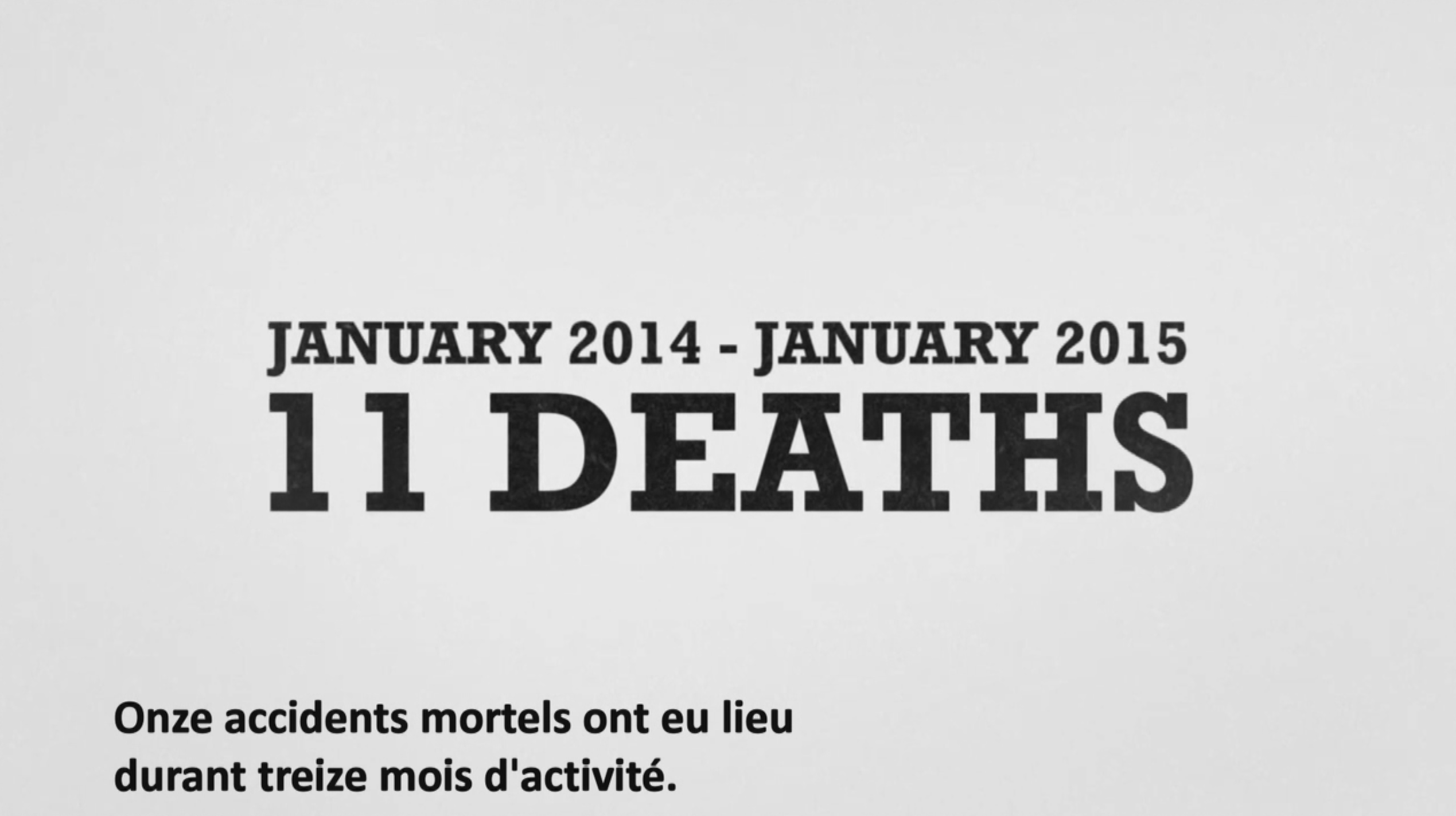 4
مجموعة دمج الصحة والسلامة والأمن والمجتمع والبيئة (H3SE) - المناهج الدراسية الأساسية العامة 2.3 - السلامة: الوفيات / الحوادث - الإصدار الثاني
فيلم: شهادة مدير فقد أحد الموظفين
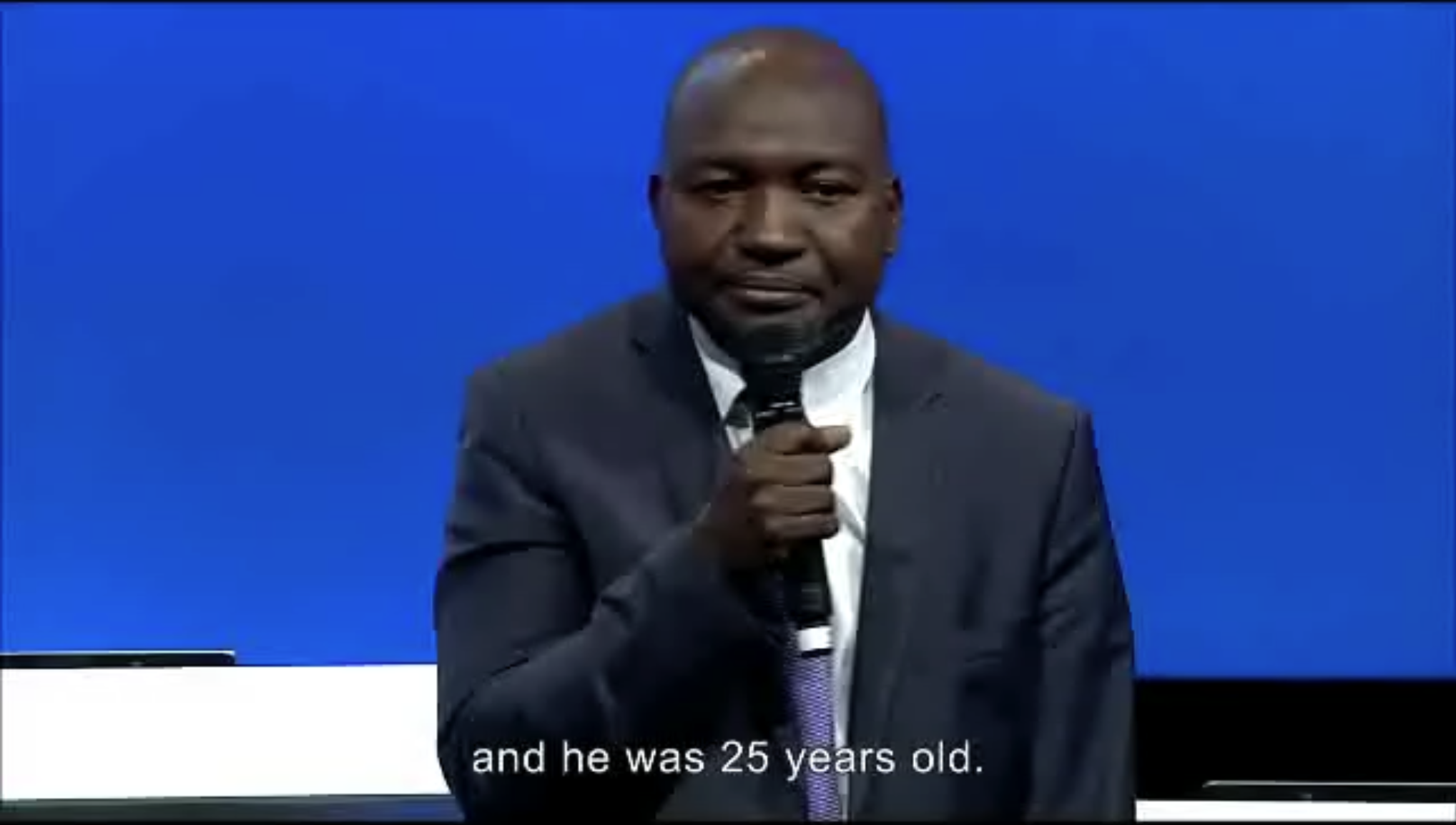 5
مجموعة دمج الصحة والسلامة والأمن والمجتمع والبيئة (H3SE) - المناهج الدراسية الأساسية العامة 2.3 - السلامة: الوفيات / الحوادث - الإصدار الثاني
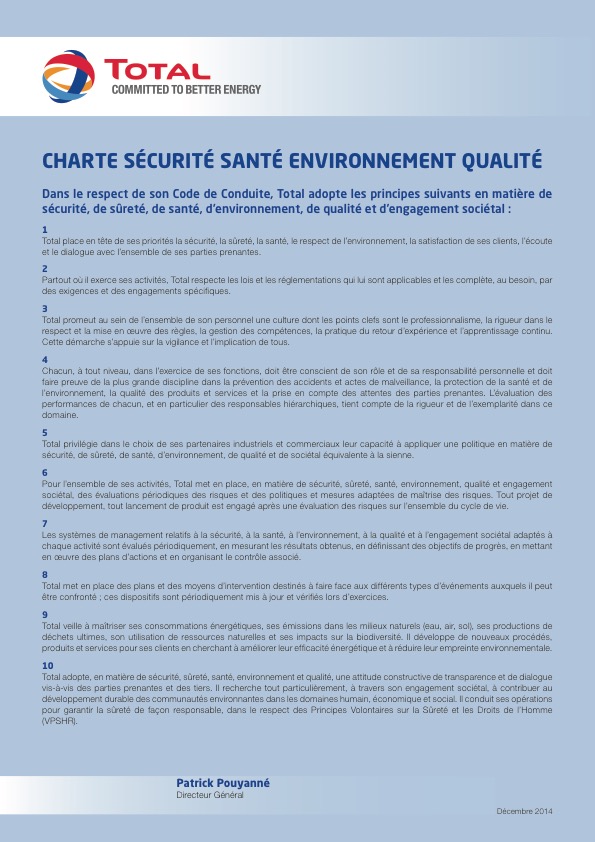 الهدف صفر حالة وفاة
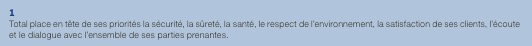 6
مجموعة دمج الصحة والسلامة والأمن والمجتمع والبيئة (H3SE) - المناهج الدراسية الأساسية العامة 2.3 - السلامة: الوفيات / الحوادث - الإصدار الثاني
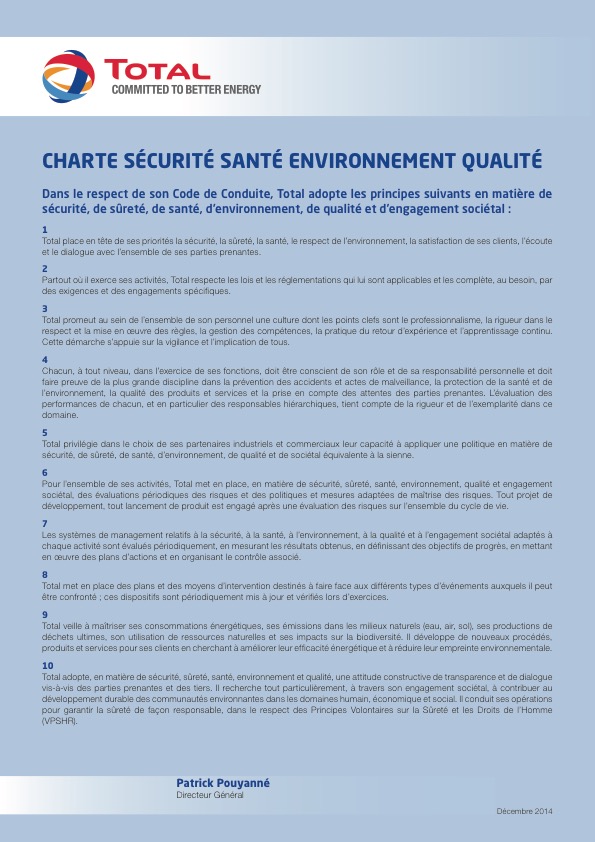 الهدف صفر حالة وفاة
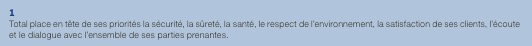 النية واضحة: صفر حالة وفاة داخل المجموعة.

لا يجوز لأي شخص أن يفقد حياته من خلال العمل في توتال "Total"، أو لصالح توتال Total (المتعاقدون)
7
مجموعة دمج الصحة والسلامة والأمن والمجتمع والبيئة (H3SE) - المناهج الدراسية الأساسية العامة 2.3 - السلامة: الوفيات / الحوادث - الإصدار الثاني
وبالنسبة لك؟
في حياتك اليومية الخاصة (وليست المهنية)، كيف يمكنك حماية نفسك من الحوادث؟

هل يمكنك أن تصف لنا موقفًا كنت فيه على وشك الموت (أو مع عواقب وخيمة جدًا)؟

ما الذي تقوم به في المنزل حتى تتفادى وقوع مثل هذا النوع من الحوادث؟

كيف ستقوم بتطبيق ذلك في إطار مهمتك في توتال "Total"؟
8
مجموعة دمج الصحة والسلامة والأمن والمجتمع والبيئة (H3SE) - المناهج الدراسية الأساسية العامة 2.3 - السلامة: الوفيات / الحوادث - الإصدار الثاني
أداة TRIR في مقابل حالات الوفاة
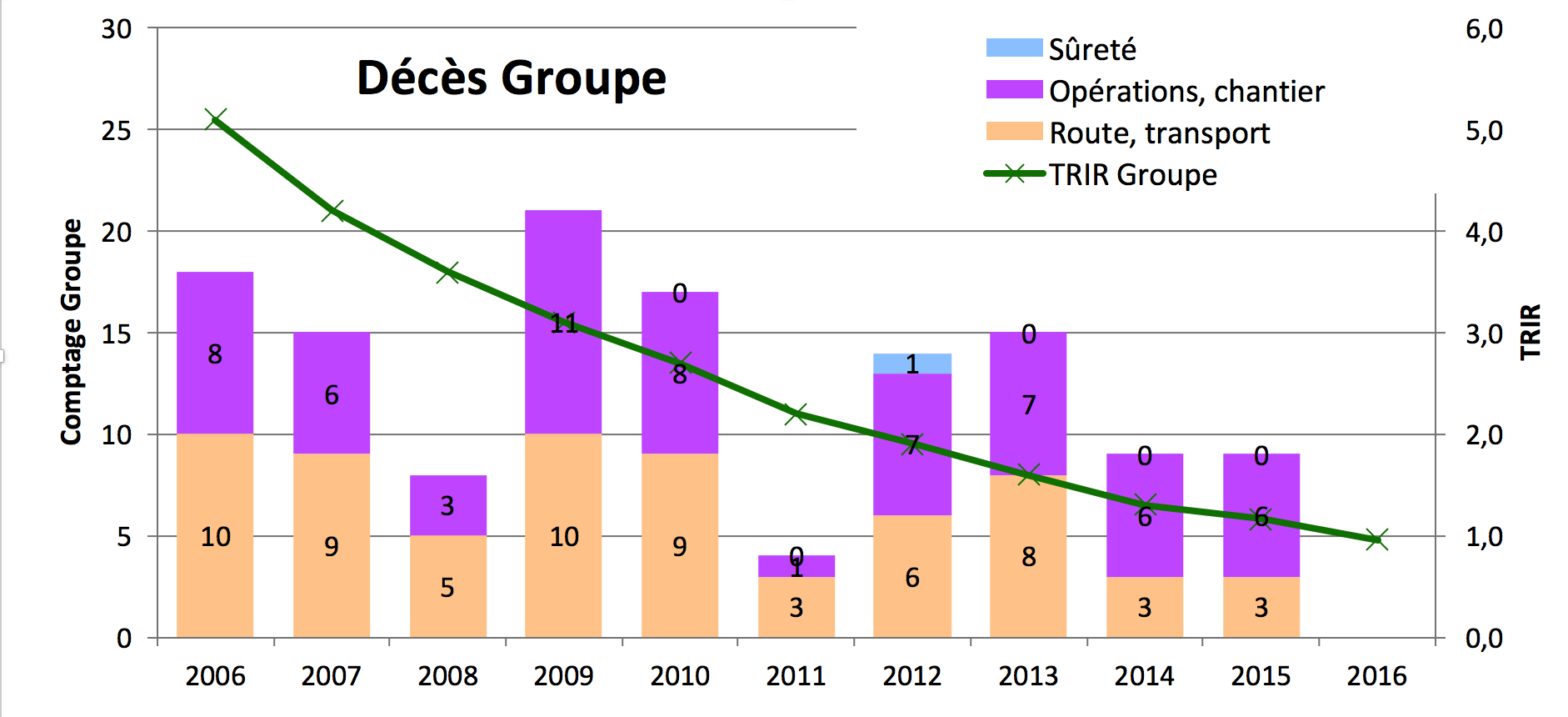 9
مجموعة دمج الصحة والسلامة والأمن والمجتمع والبيئة (H3SE) - المناهج الدراسية الأساسية العامة 2.3 - السلامة: الوفيات / الحوادث - الإصدار الثاني
الوقاية من الحوادث المميتة:
سلوكه الخاص كإنسان والاهتمام بالآخرين:
تناول أنشطتها الخاصة.
تحليل المخاطر.
جزل العطاء على حياة الآخرين.
إقامة علاقة قوية مع المتعاقدين.
الامتثال للقواعد والإجراءات
يجب أن تكون هذه الإجراءات والقواعد موجودة، ومعروفة ويتم تطبيقها مع أكبر قدر من الصرامة.

إجراء المراجعات الميدانية المنتظمة للتحقق من تطبيقها والامتثال لها ووضع الخطر الحقيقي في الاعتبار (الحالات الخطرة).
في حالة عدم وجود خطر (صفر)،  
يمكن تفادي كل الحوادث المميتة.
10
مجموعة دمج الصحة والسلامة والأمن والمجتمع والبيئة (H3SE) - المناهج الدراسية الأساسية العامة 2.3 - السلامة: الوفيات / الحوادث - الإصدار الثاني
[Speaker Notes: يتمثل المفتاح في الامتثال الصارم لقواعد وإجراءات السلامة والتحليل والإبلاغ المنهجي عن الحوادث وشبه الحوادث، ومراعاة العامل البشري.]